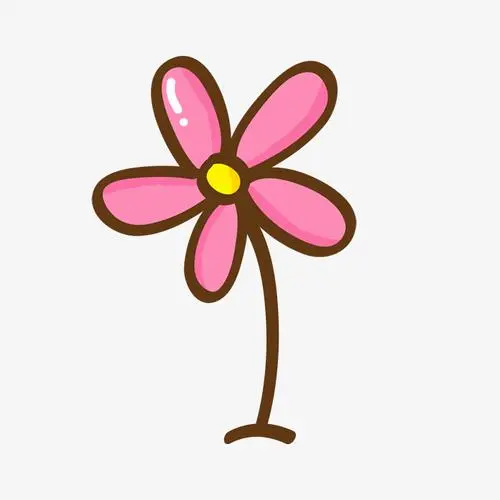 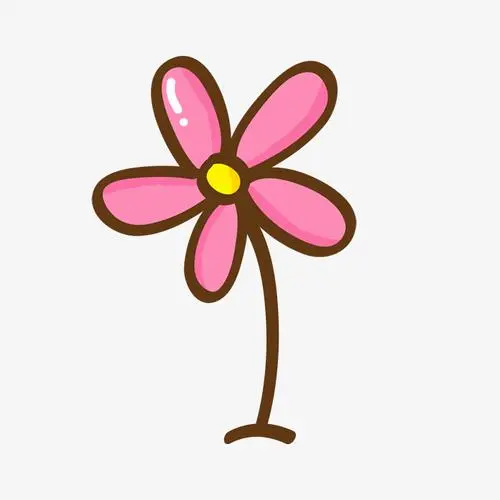 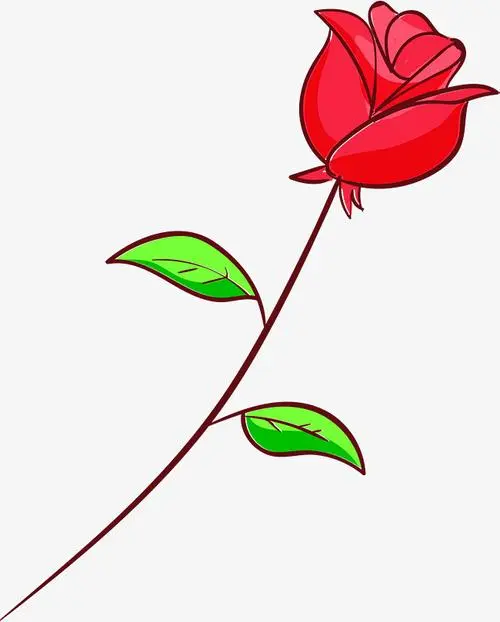 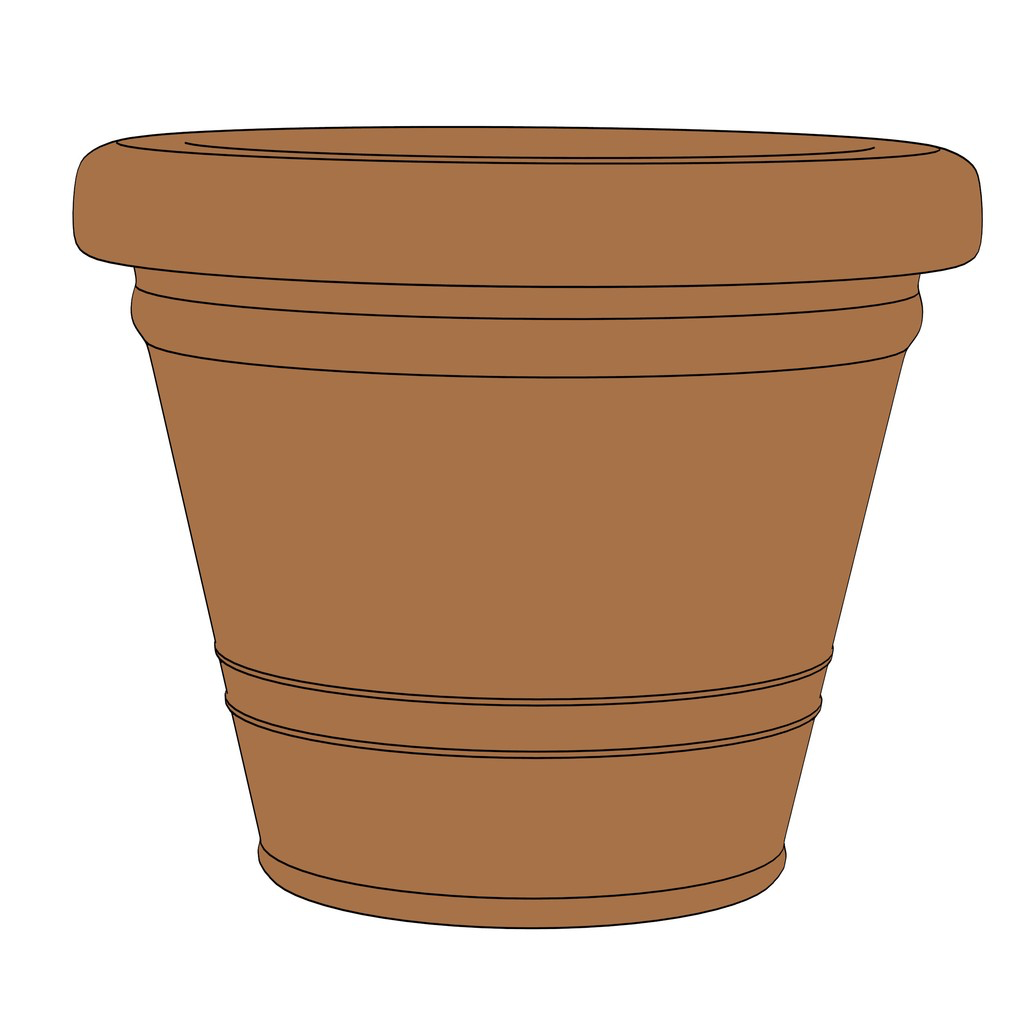 2
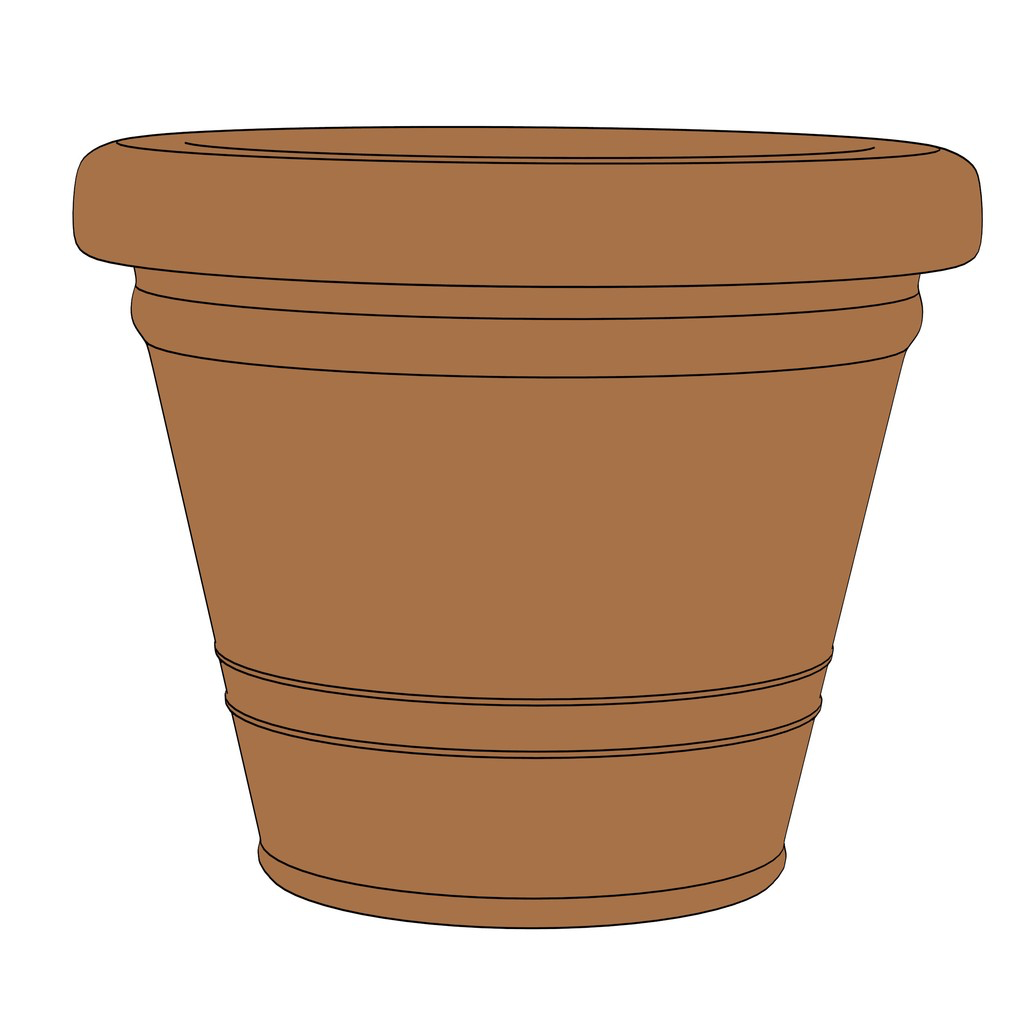 1
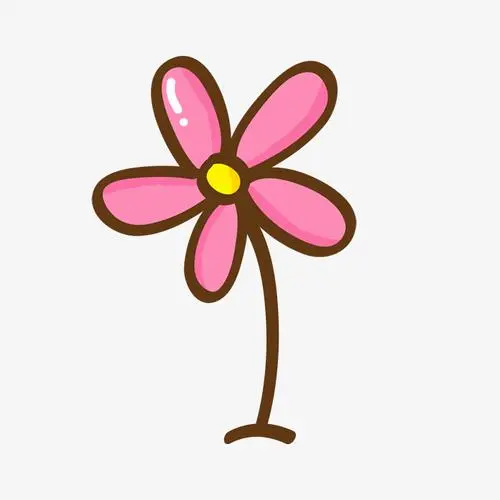 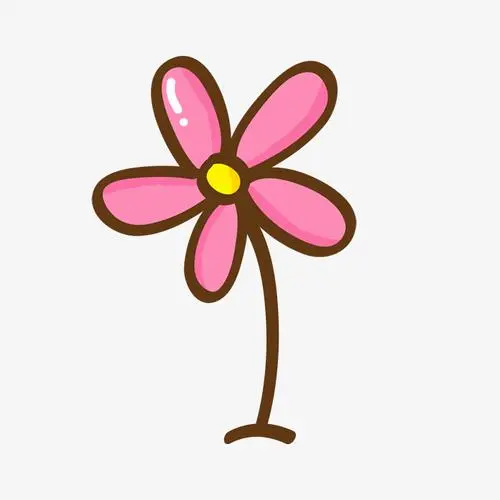 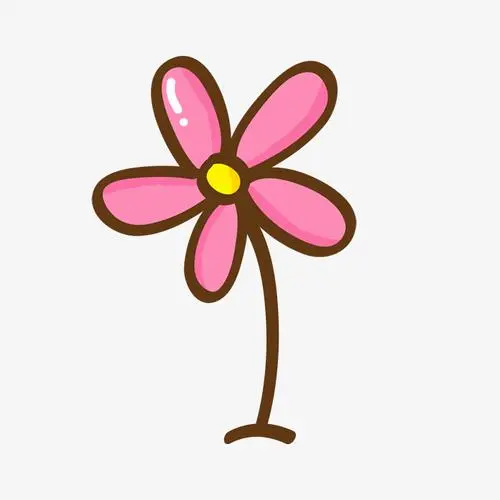 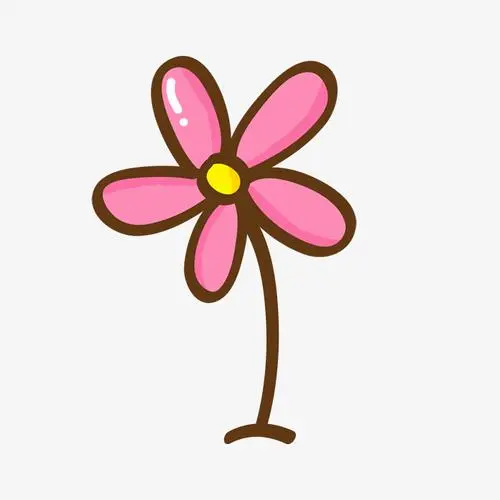 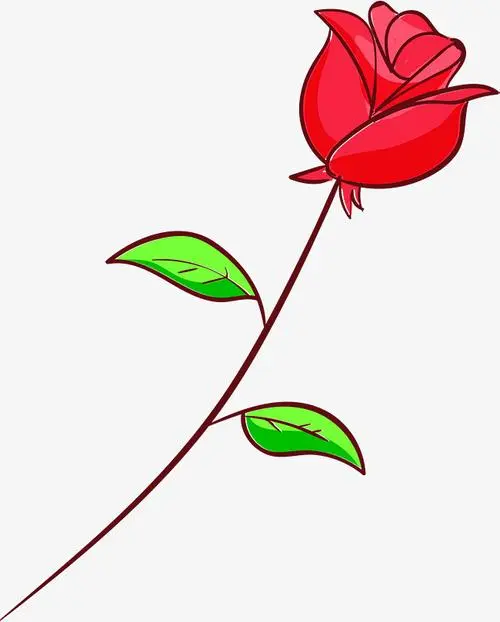 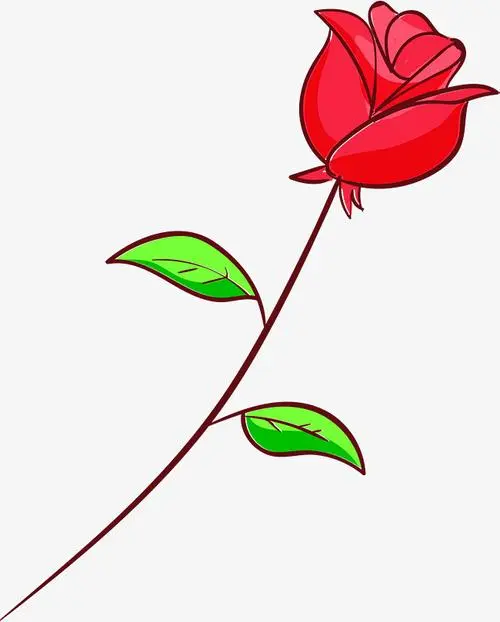 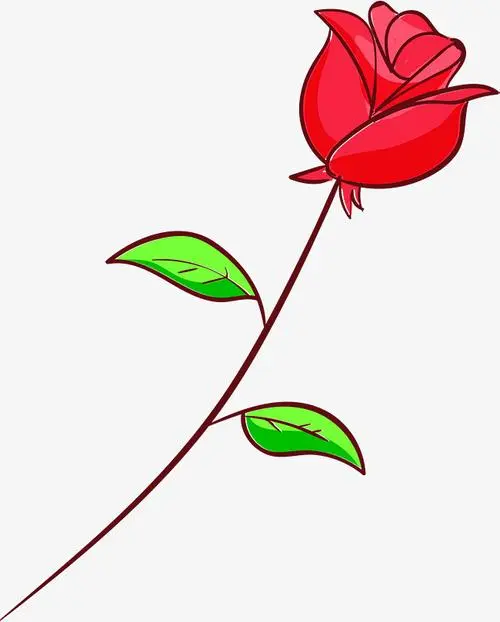 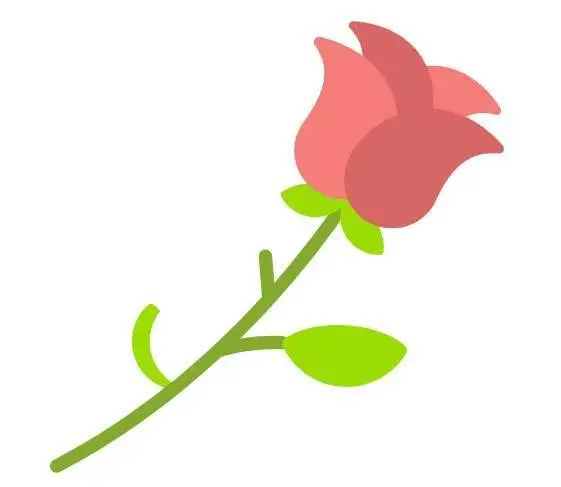 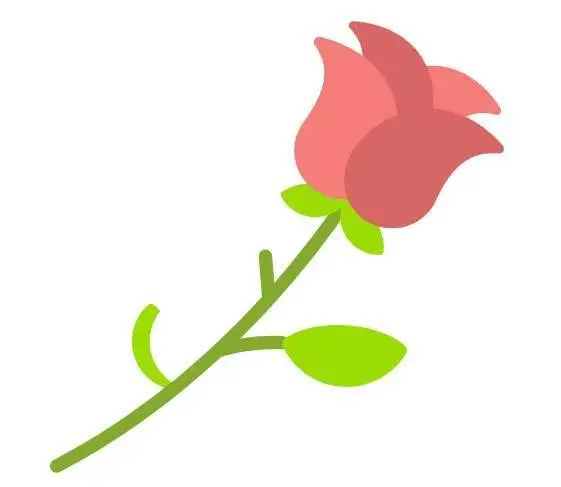 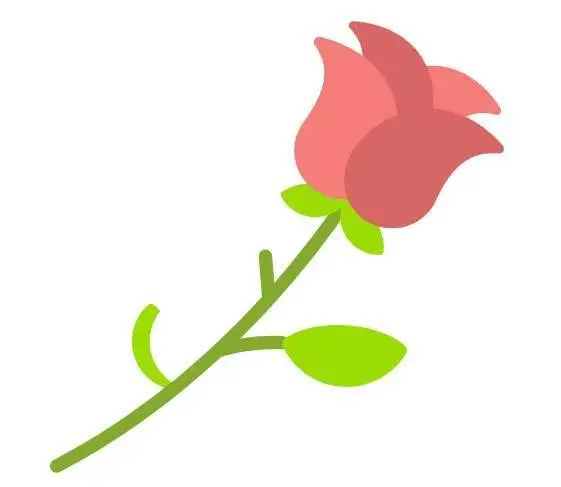 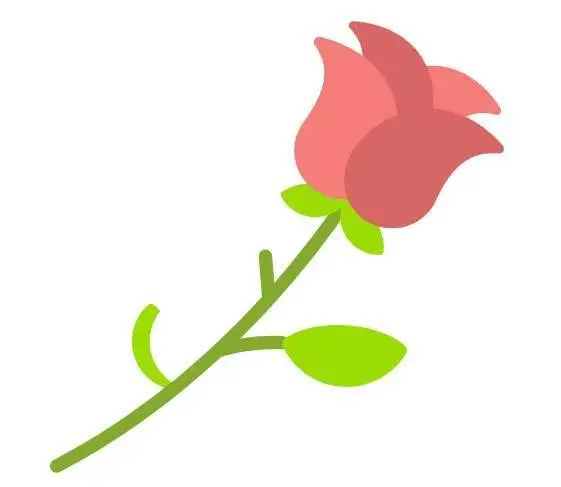 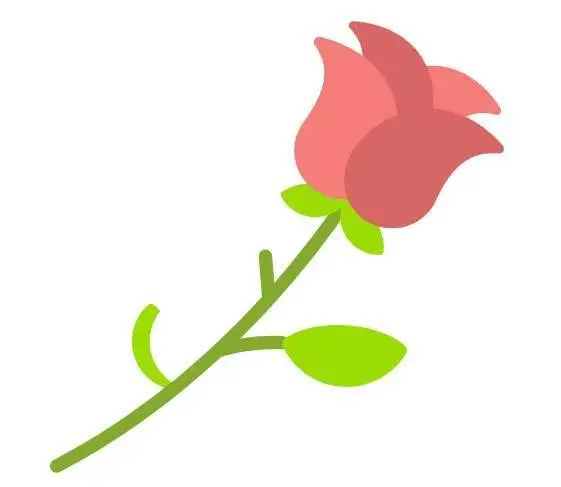 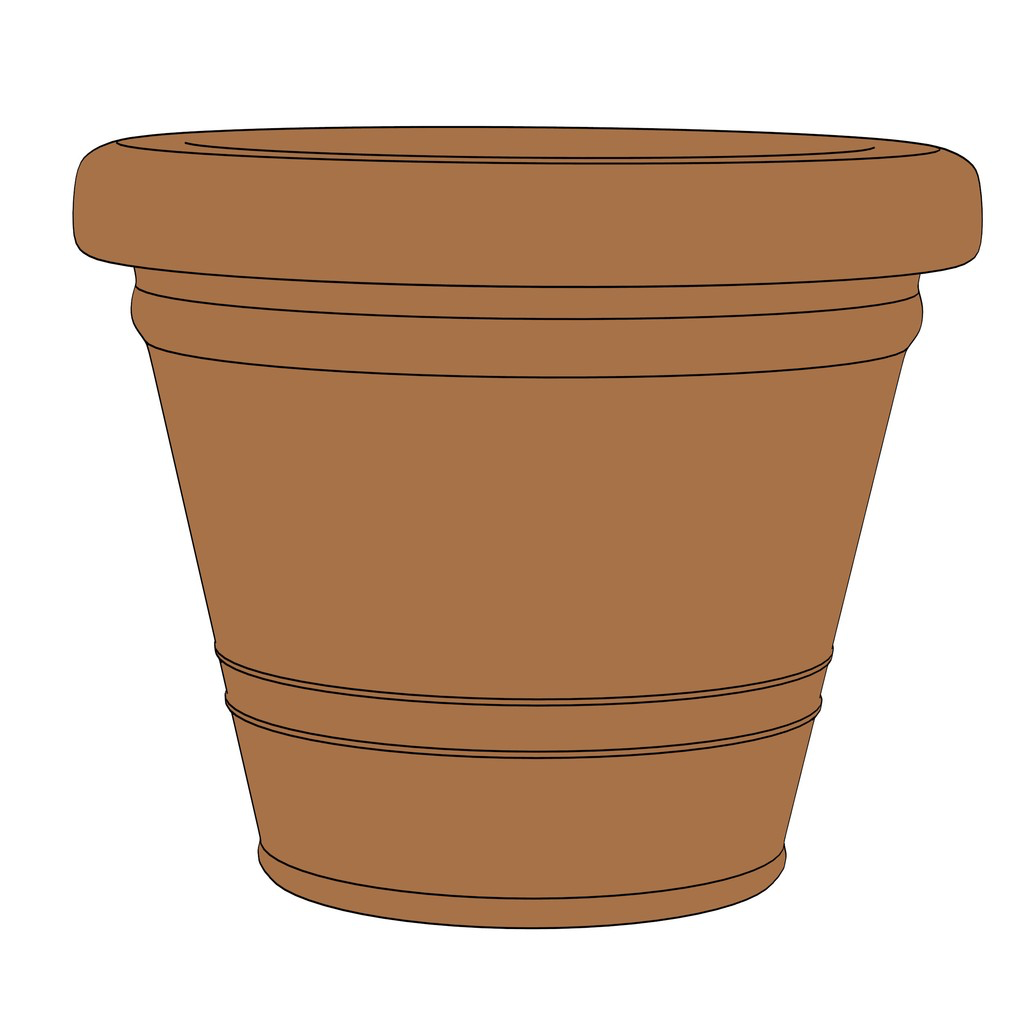 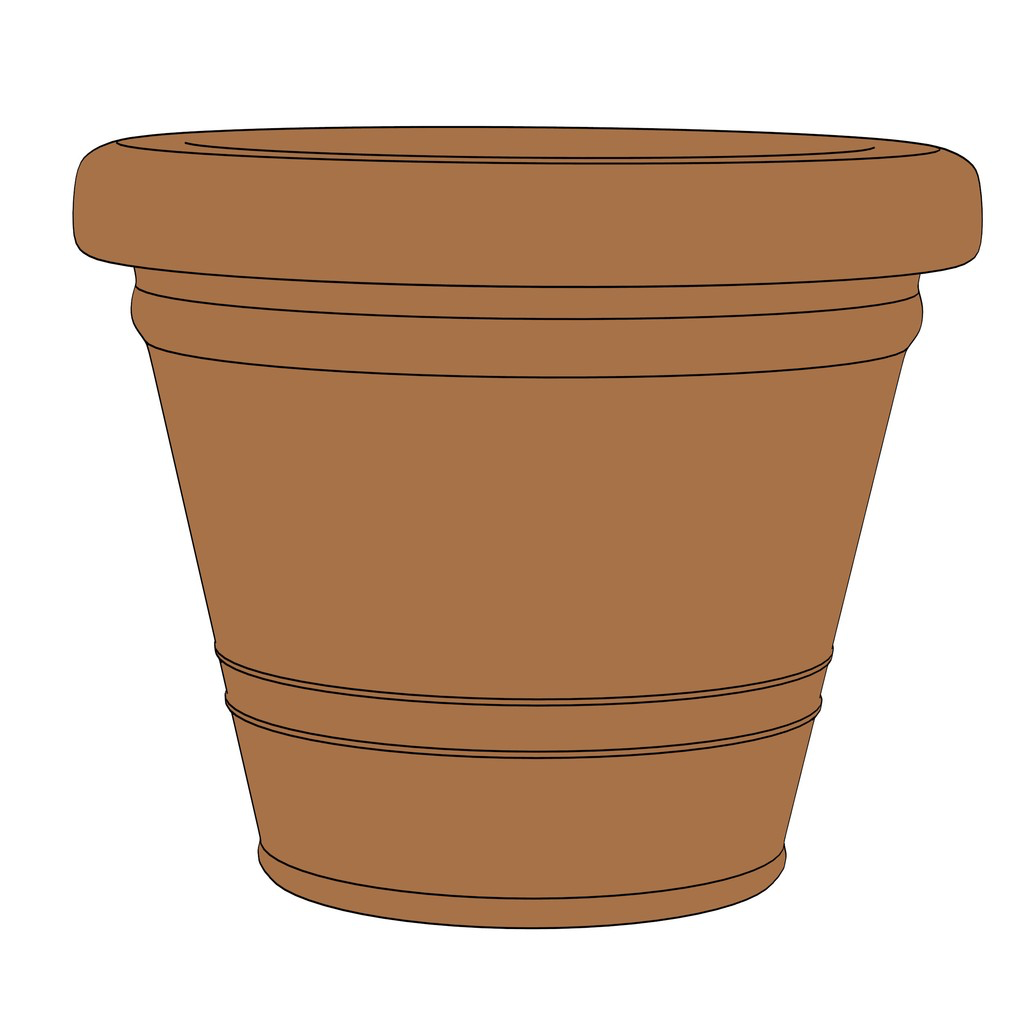 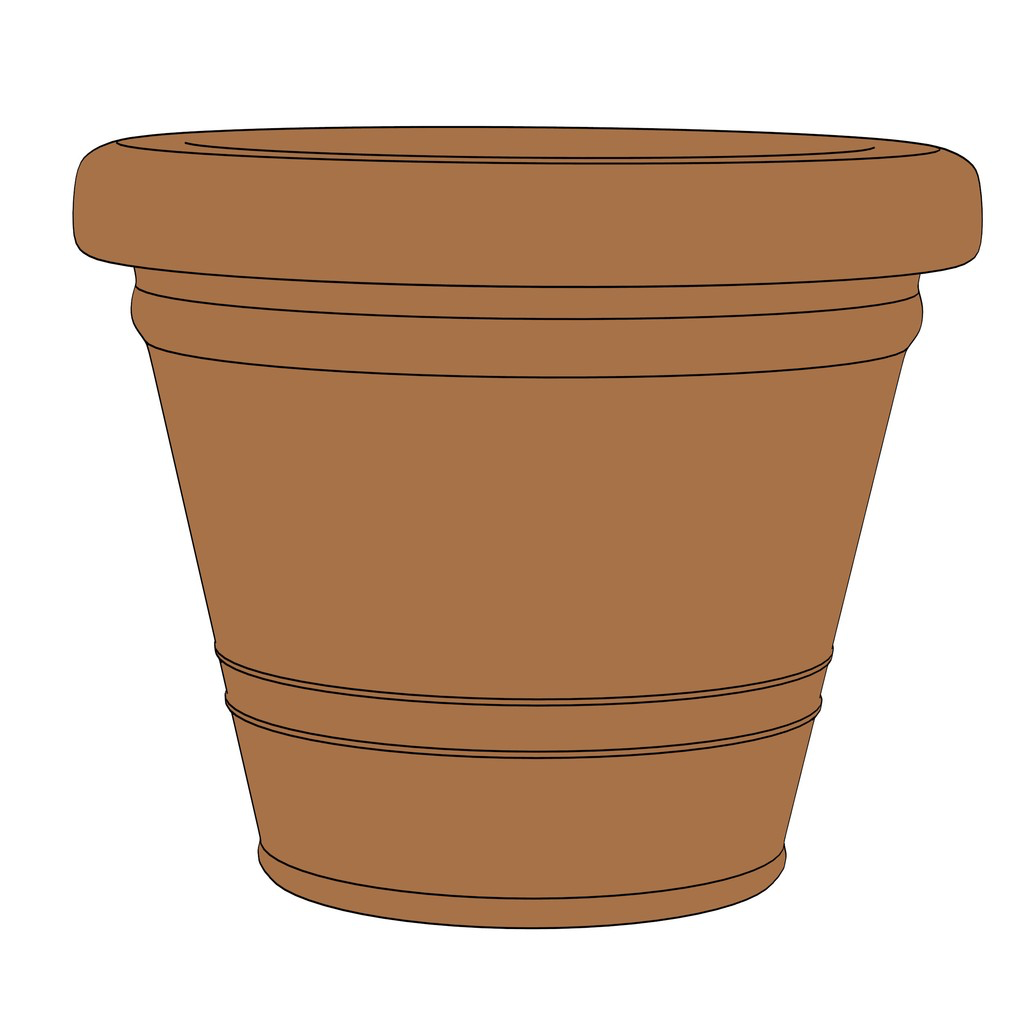 4
5
3
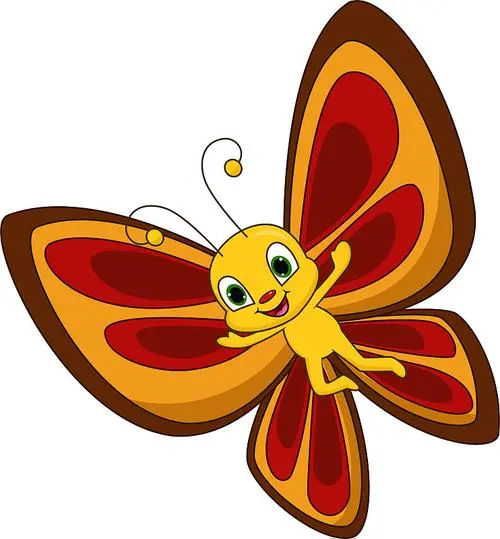 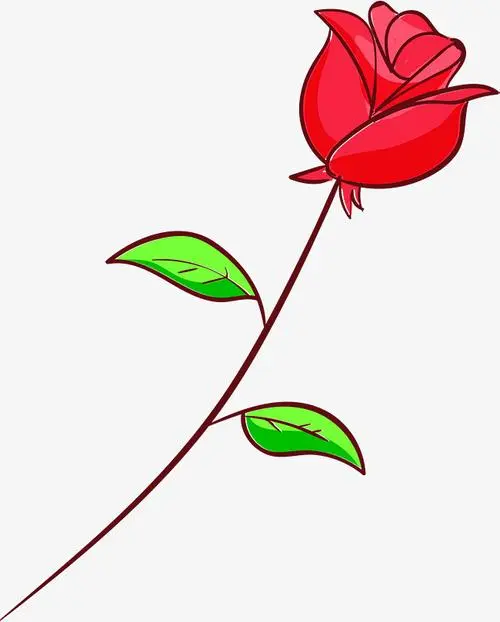 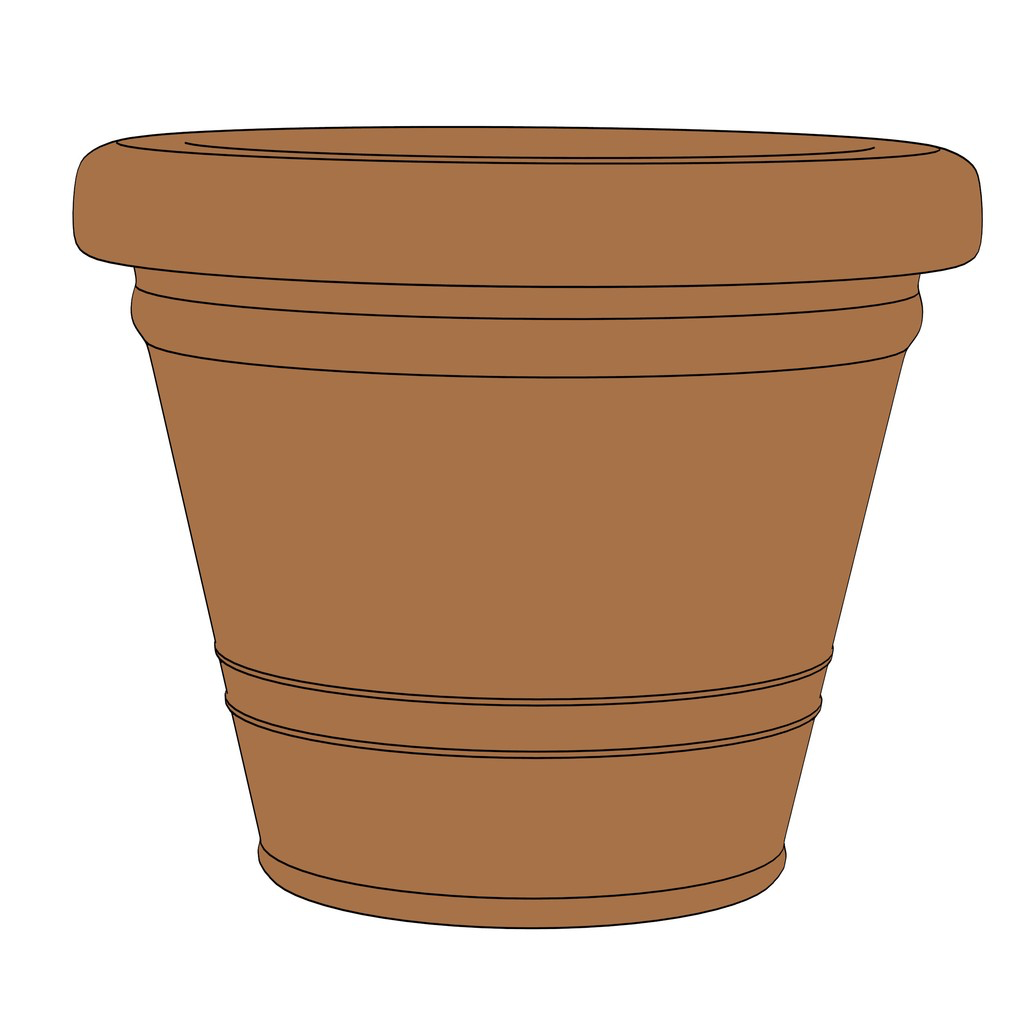 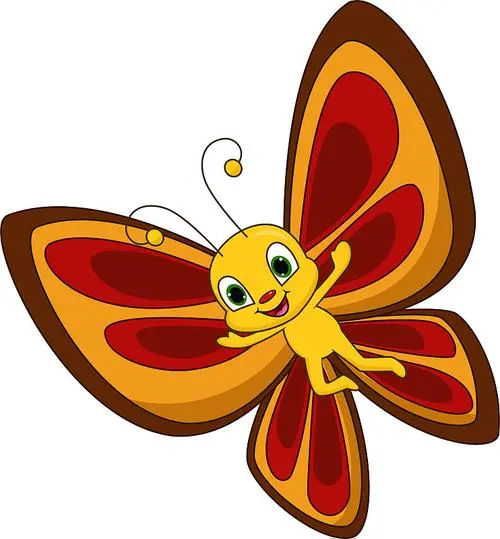 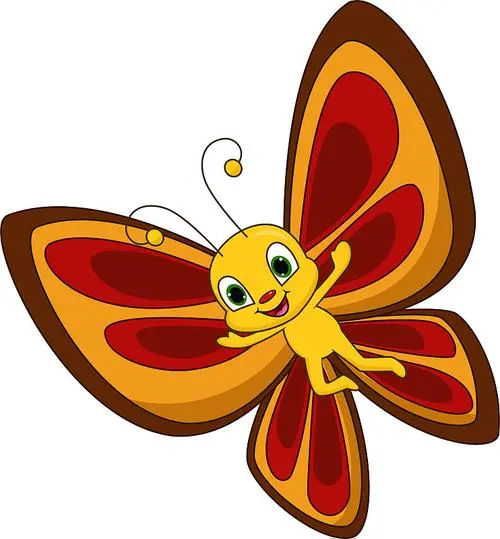 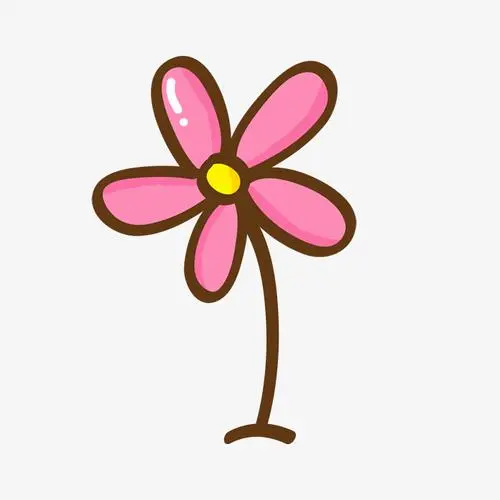 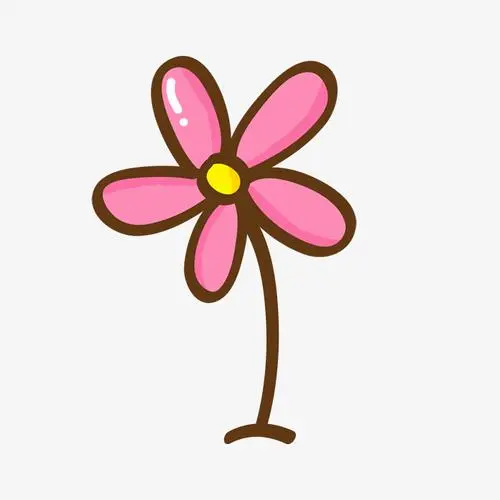 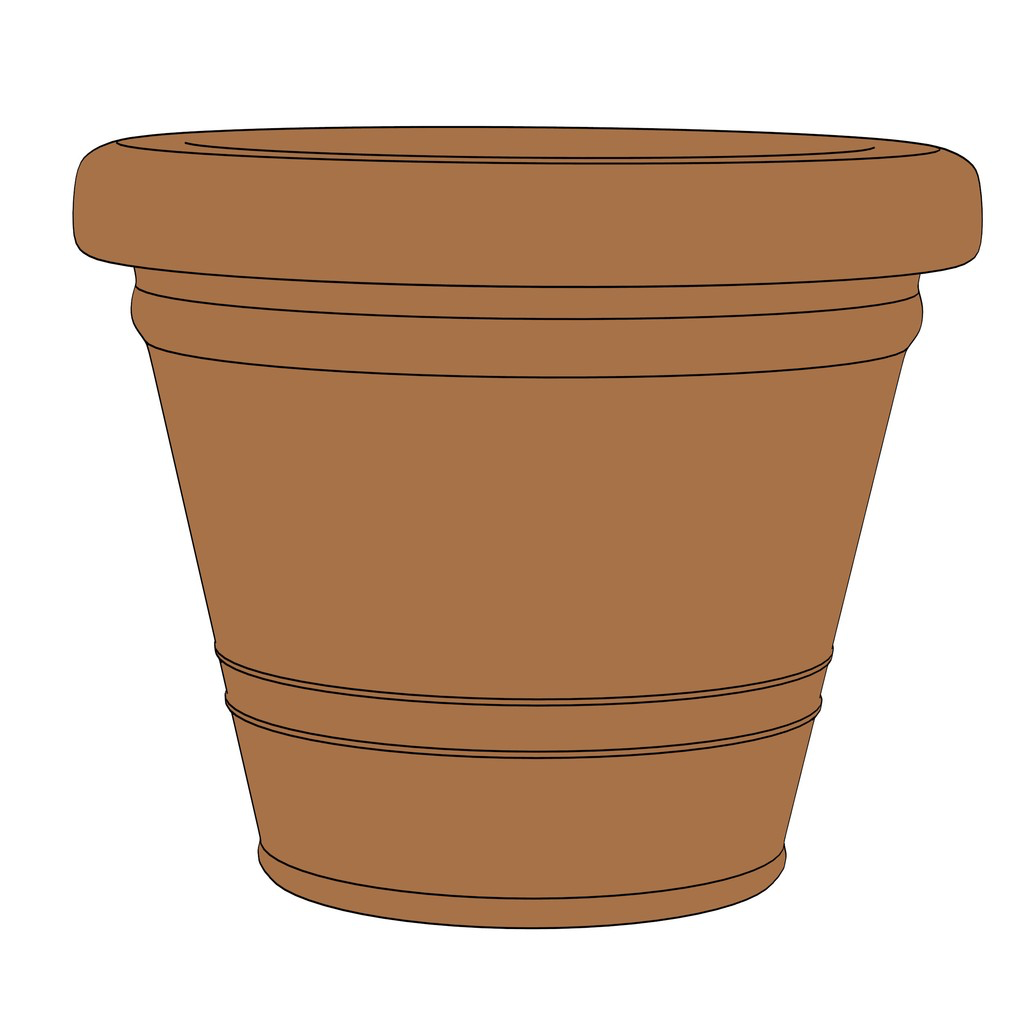 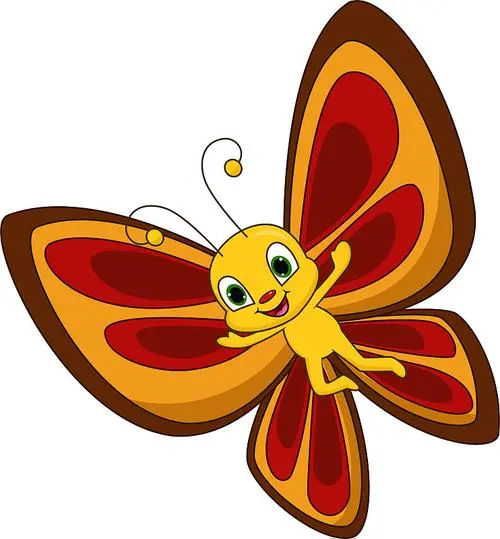 ？
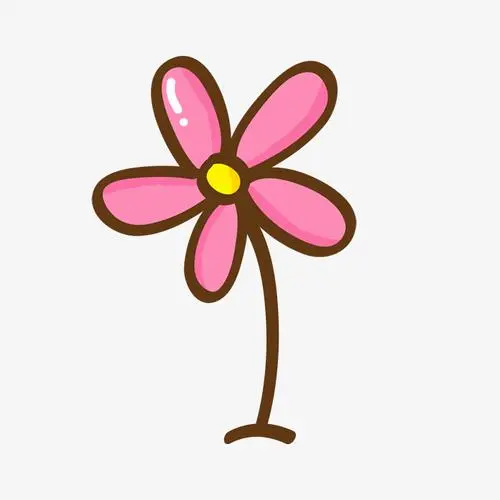 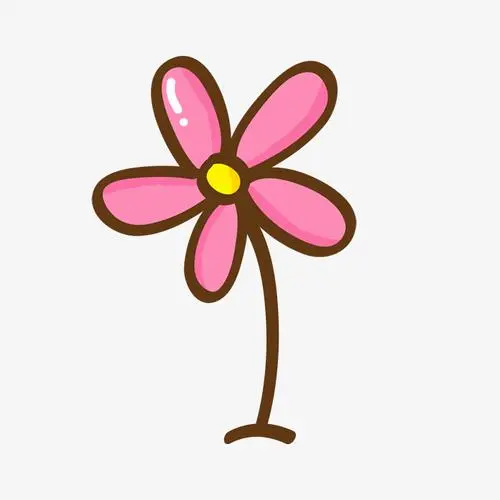 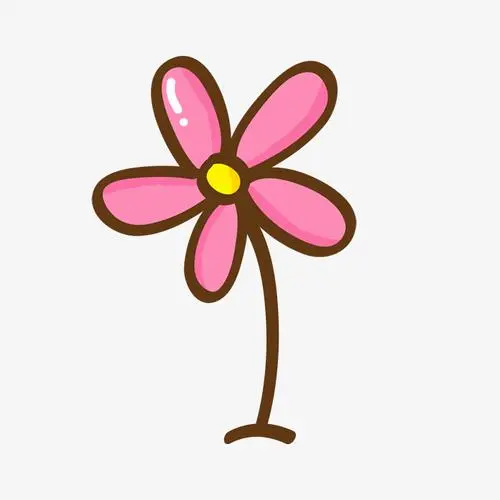 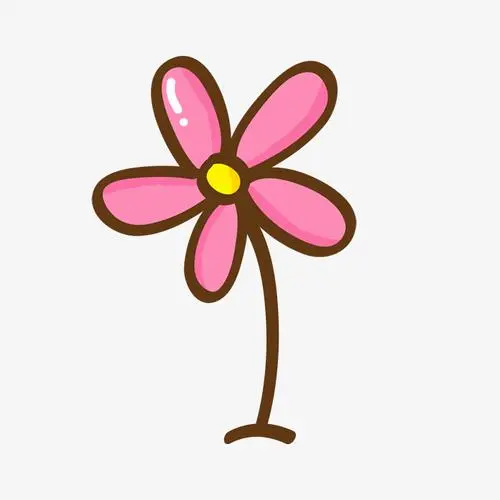 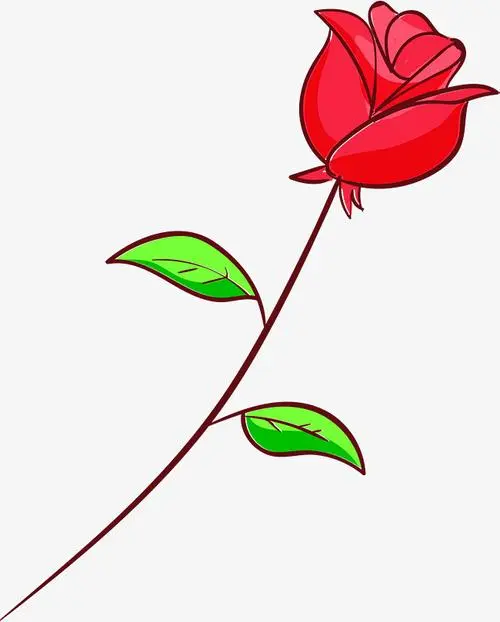 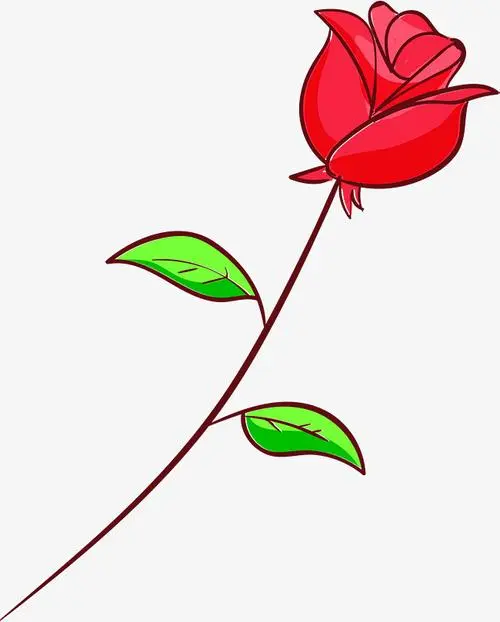 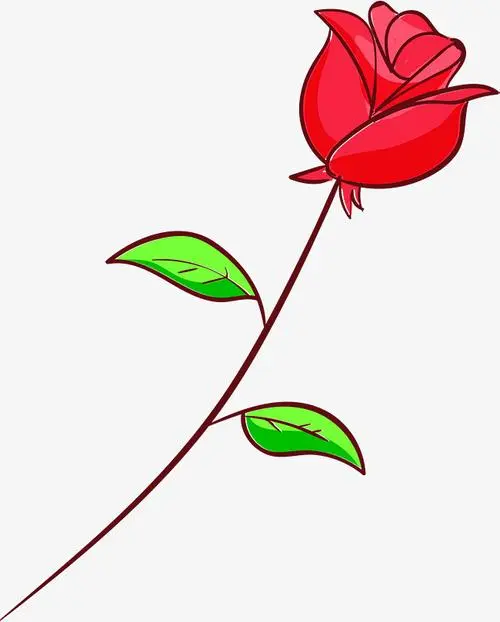 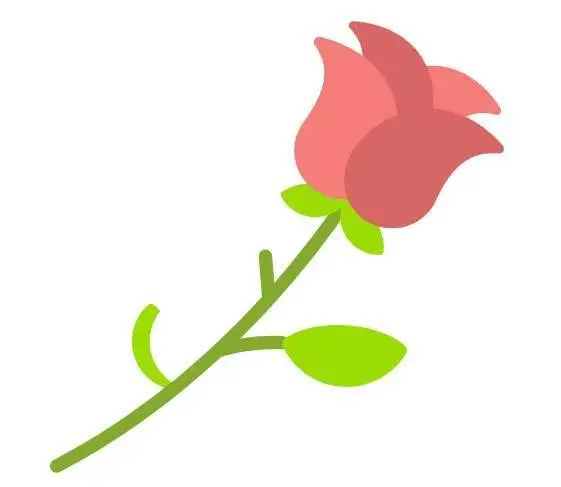 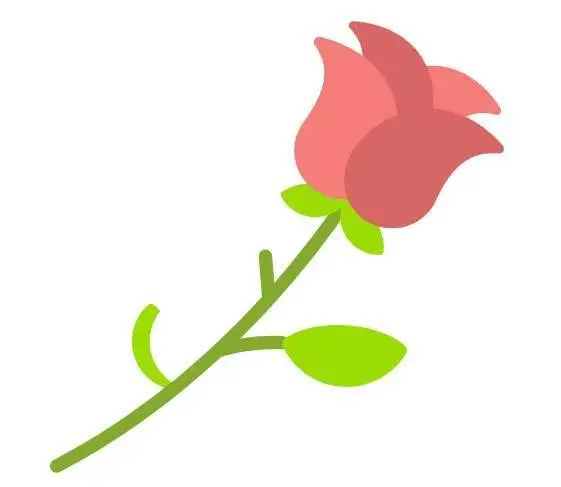 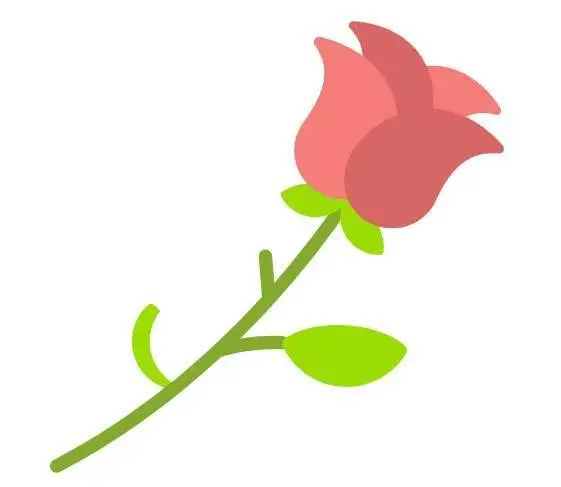 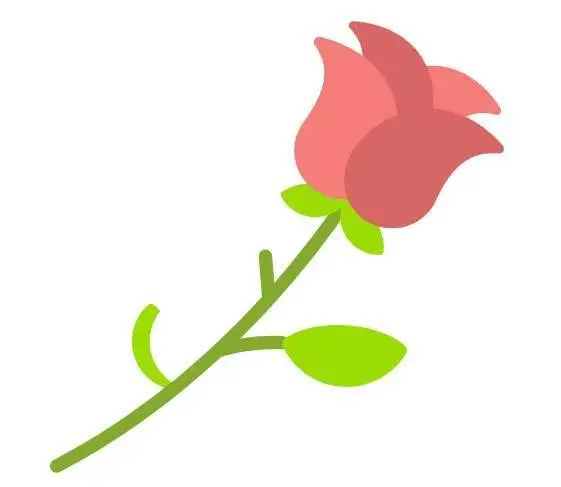 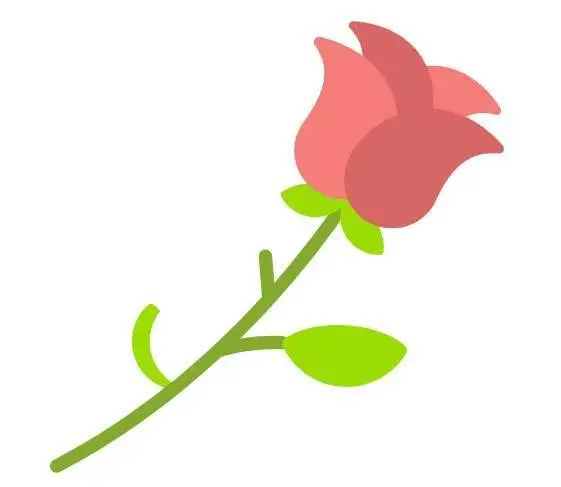 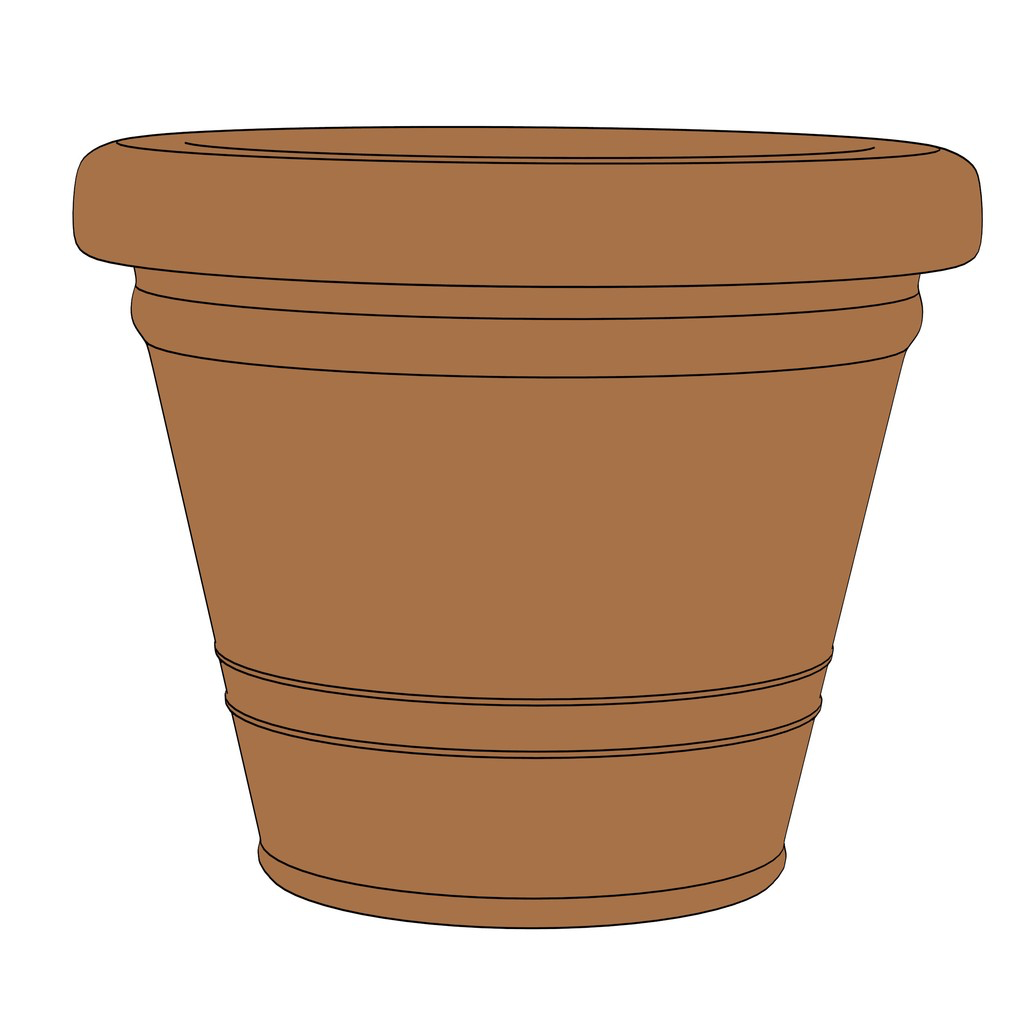 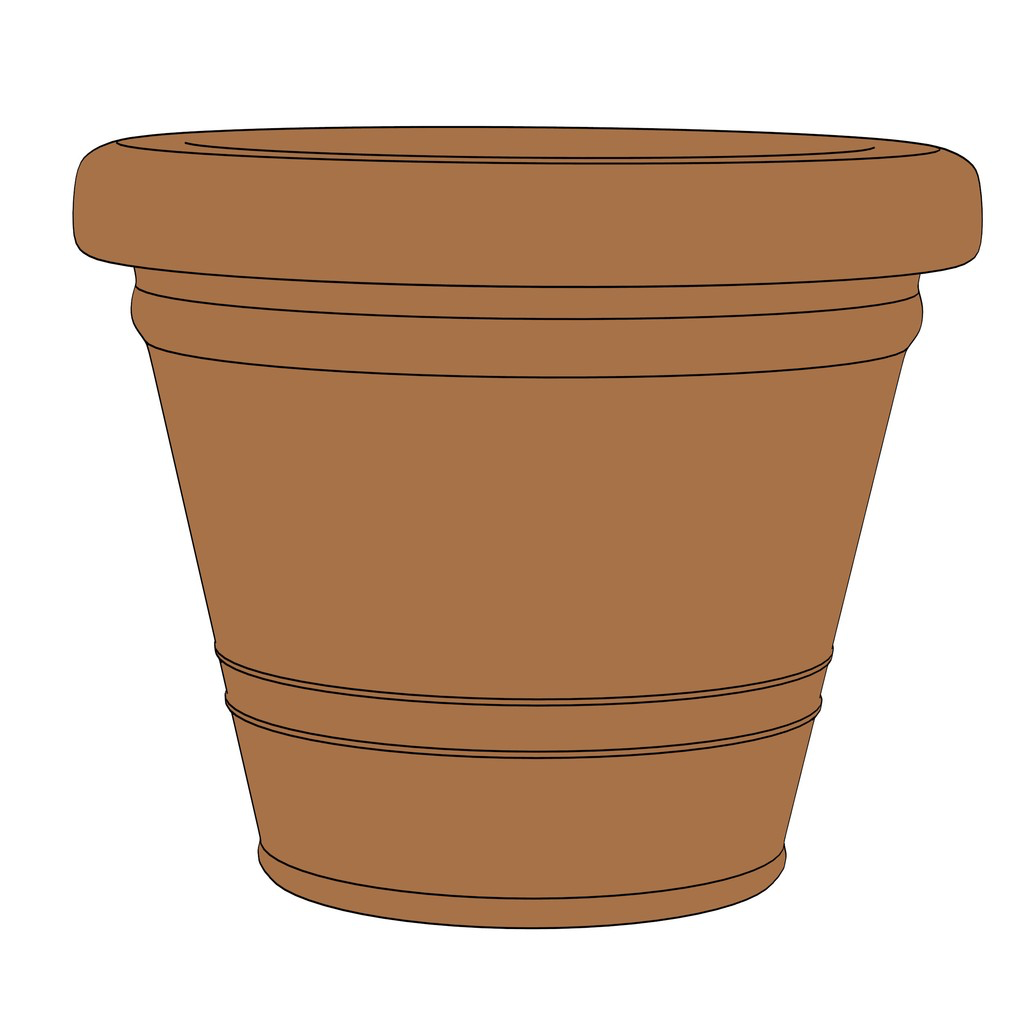 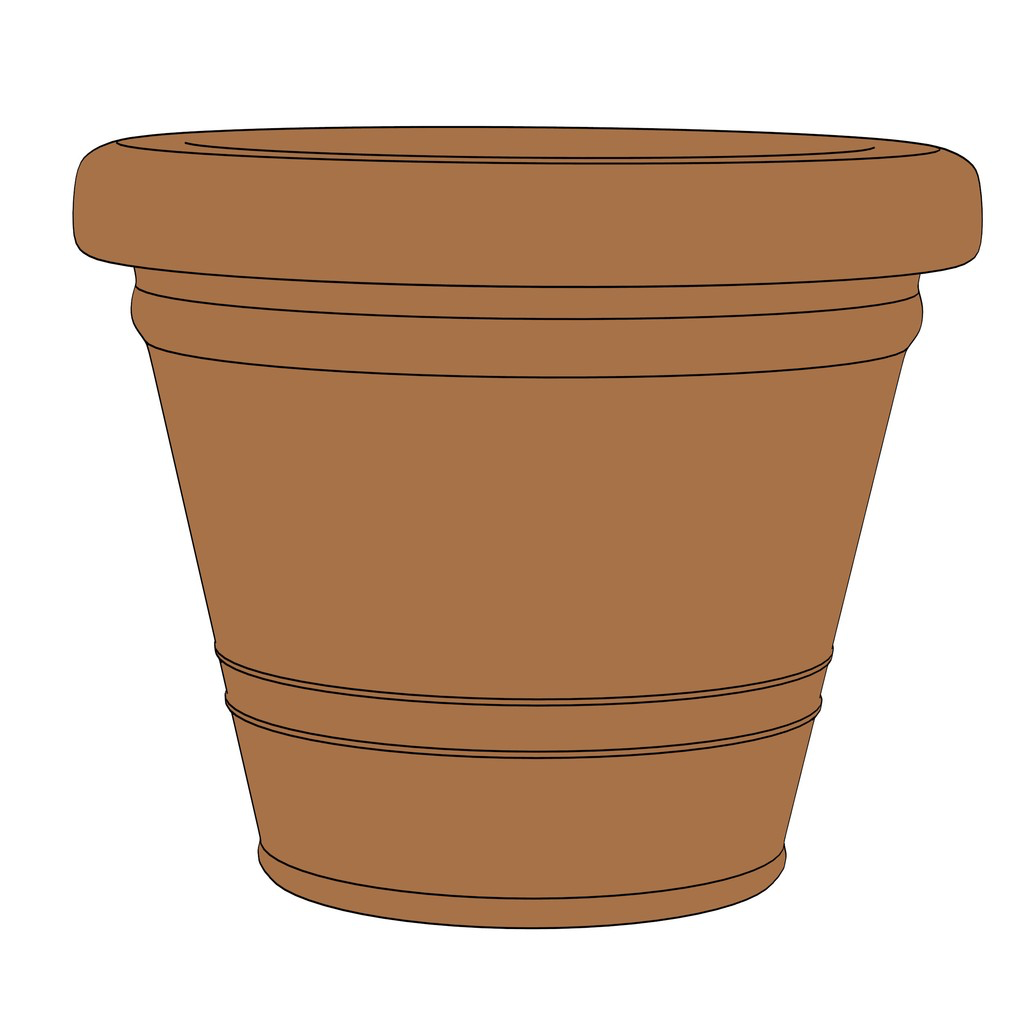